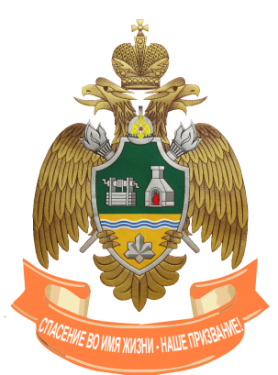 КАНДИДАТЫ ДЛЯ НАЗНАЧЕНИЯ СТИПЕНДИИ ИНСТИТУТА ИМЕНИ ГЕРОЯ РОССИИ В.В.ЗАМАРАЕВА
Факультет пожарной безопасности
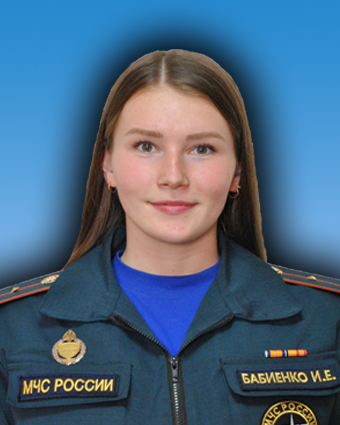 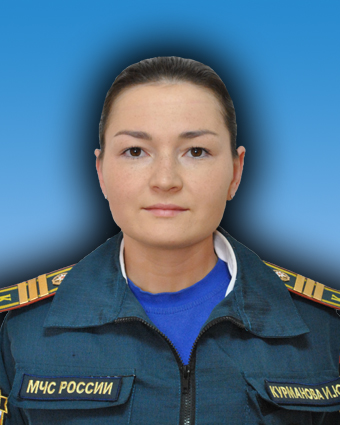 БАБИЕНКО И.Е. 
155 учебная группа
КУРМАНОВА И.Ю.
144 учебная группа
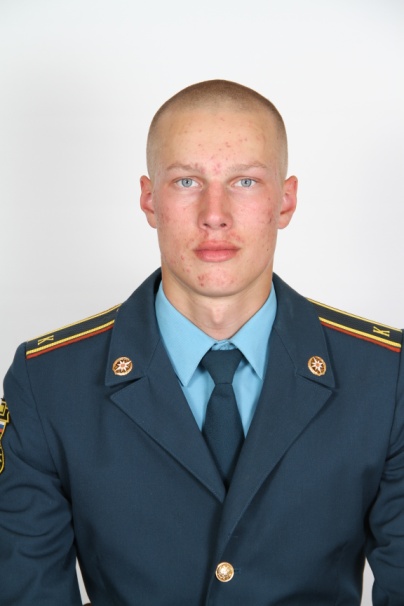 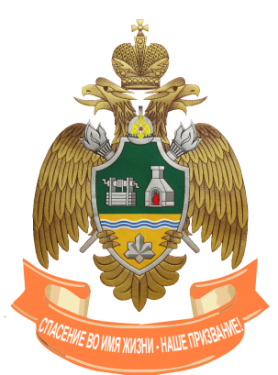 КАНДИДАТЫ ДЛЯ НАЗНАЧЕНИЯ СТИПЕНДИИ НАЧАЛЬНИКА ИНСТИТУТА
Факультет пожарной безопасности
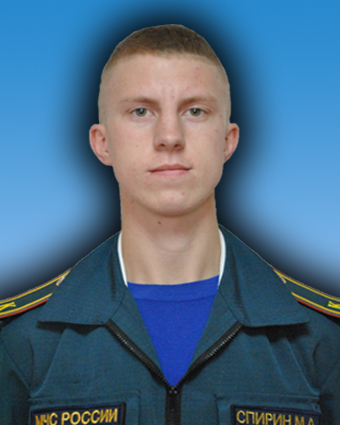 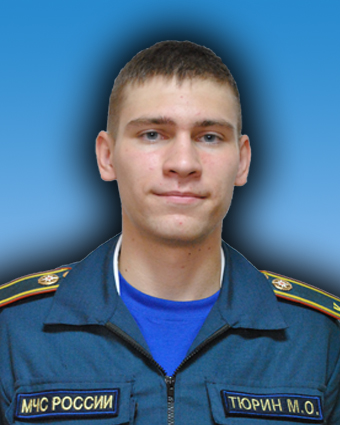 СПИРИН М.А.
134 учебная группа
ТЮРИН М.О.
122 учебная группа
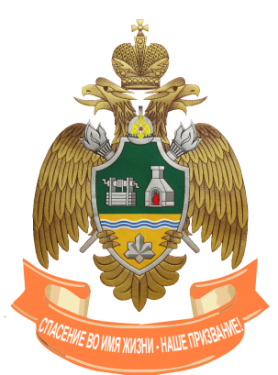 КАНДИДАТЫ ДЛЯ НАЗНАЧЕНИЯ СТИПЕНДИИ ИНСТИТУТА ИМЕНИ ГЕРОЯ РОССИИ В.В.ЗАМАРАЕВА
Факультет техносферной безопасности
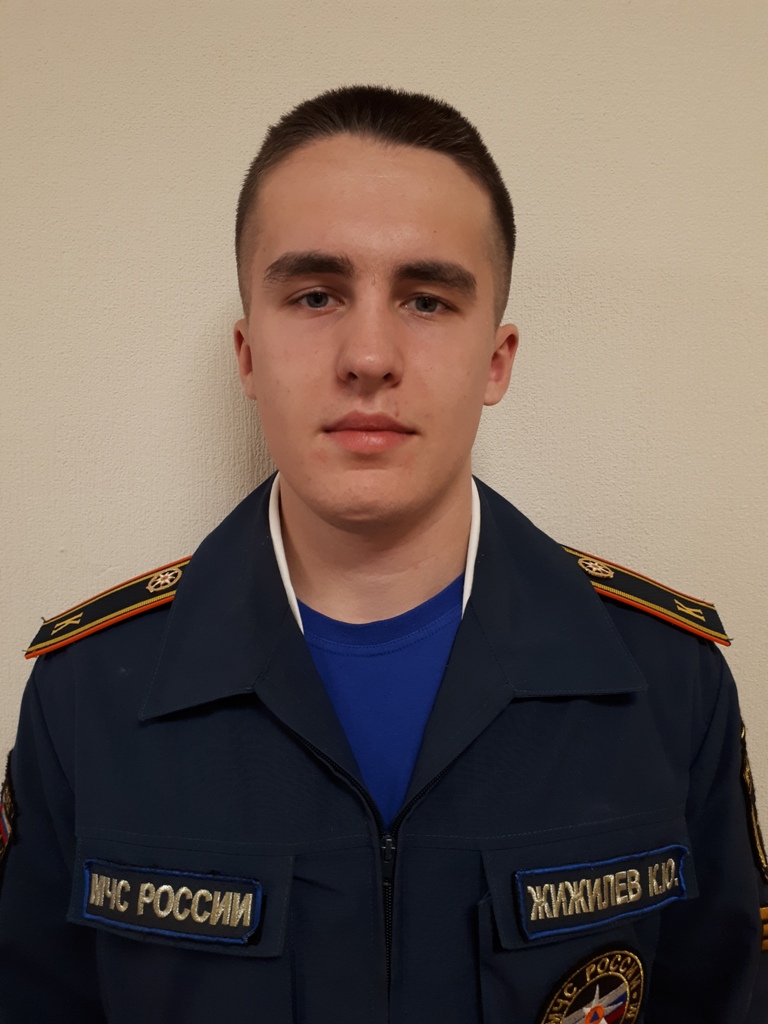 ЖИЖИЛЕВ К.Ю.
232 учебная группа
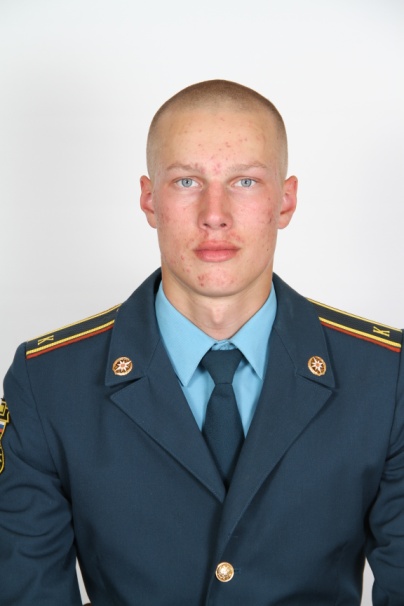 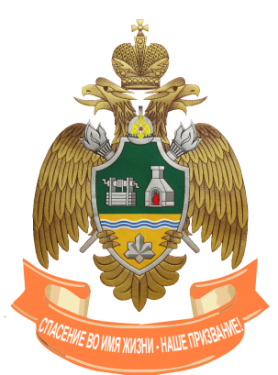 КАНДИДАТЫ ДЛЯ НАЗНАЧЕНИЯ СТИПЕНДИИ НАЧАЛЬНИКА ИНСТИТУТА
Факультет техносферной безопасности
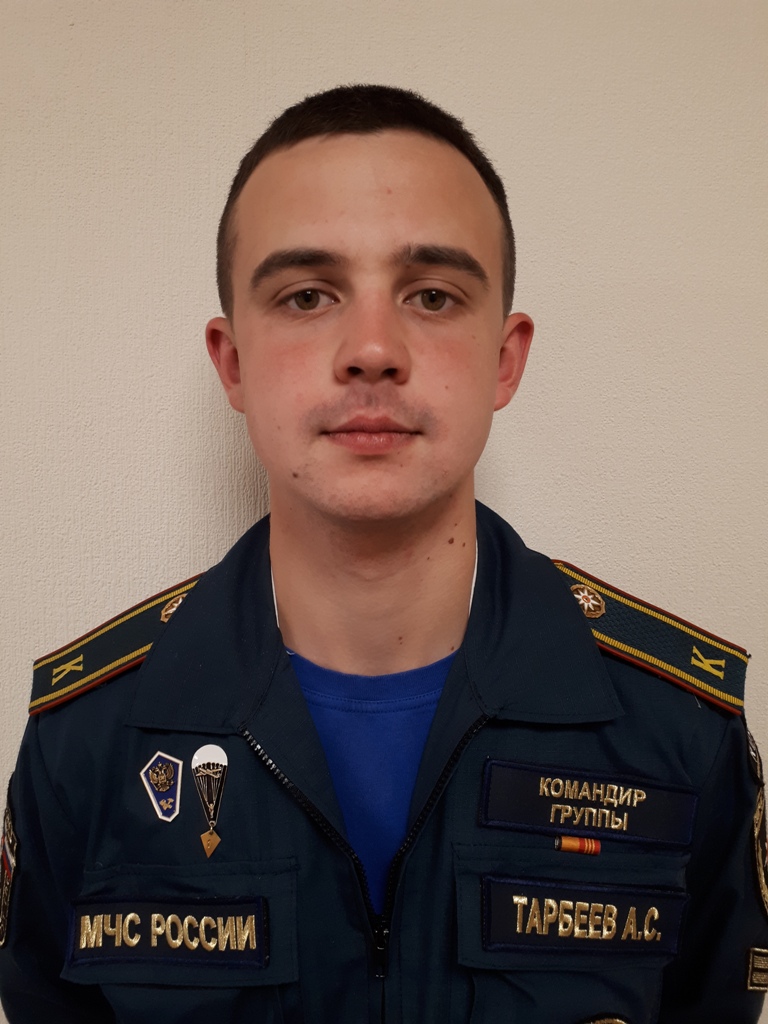 ТАРБЕЕВ А.С.
222 учебная группа
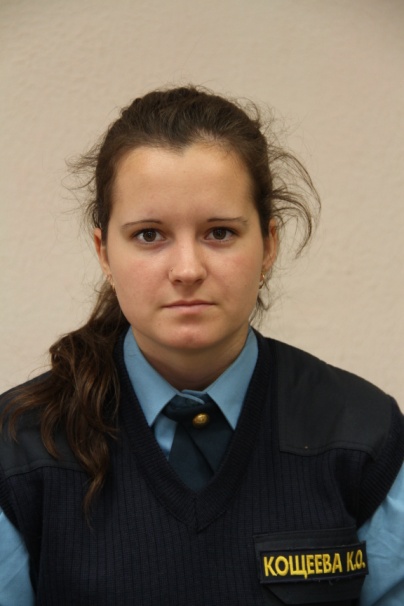 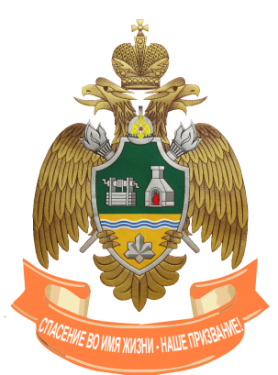 КАНДИДАТЫ ДЛЯ НАЗНАЧЕНИЯ СТИПЕНДИИ ИНСТИТУТА ИМЕНИ ГЕРОЯ РОССИИ В.В.ЗАМАРАЕВА
Факультет управления и комплексной безопасности
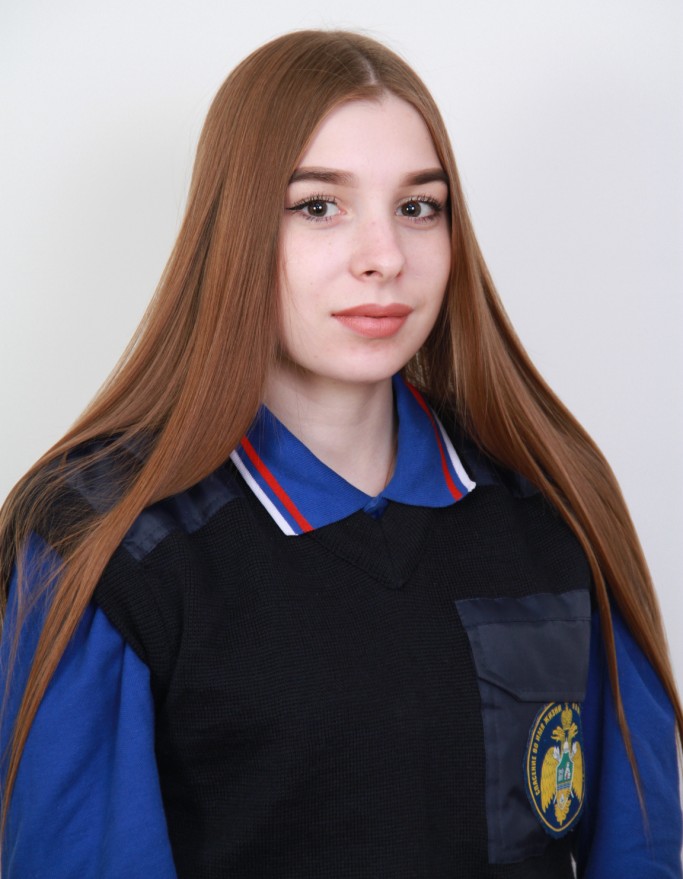 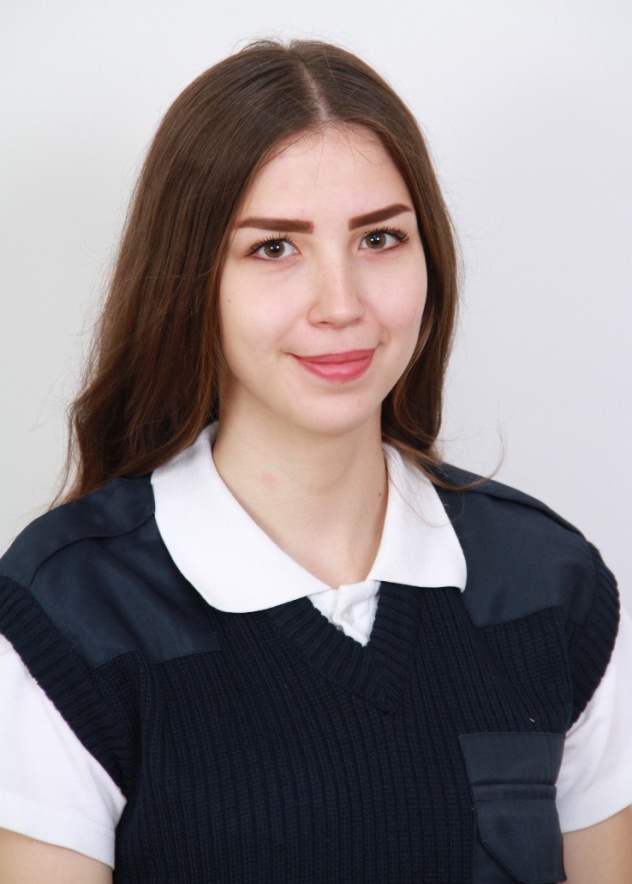 ЦОПА Н.С.
учебная группа 51-211
СОБОЛЕВСКАЯ В.А. 
учебная группа 53-311
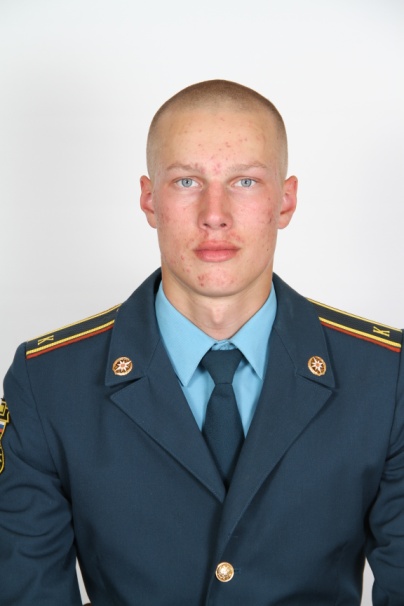 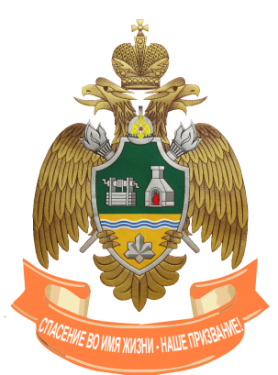 КАНДИДАТЫ ДЛЯ НАЗНАЧЕНИЯ СТИПЕНДИИ НАЧАЛЬНИКА ИНСТИТУТА
Факультет управления и комплексной безопасности
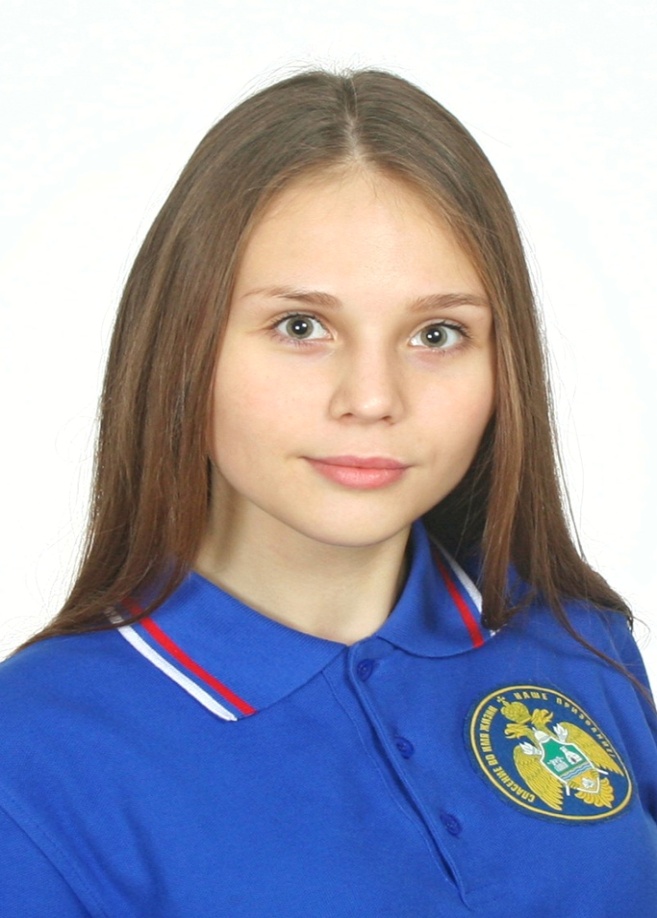 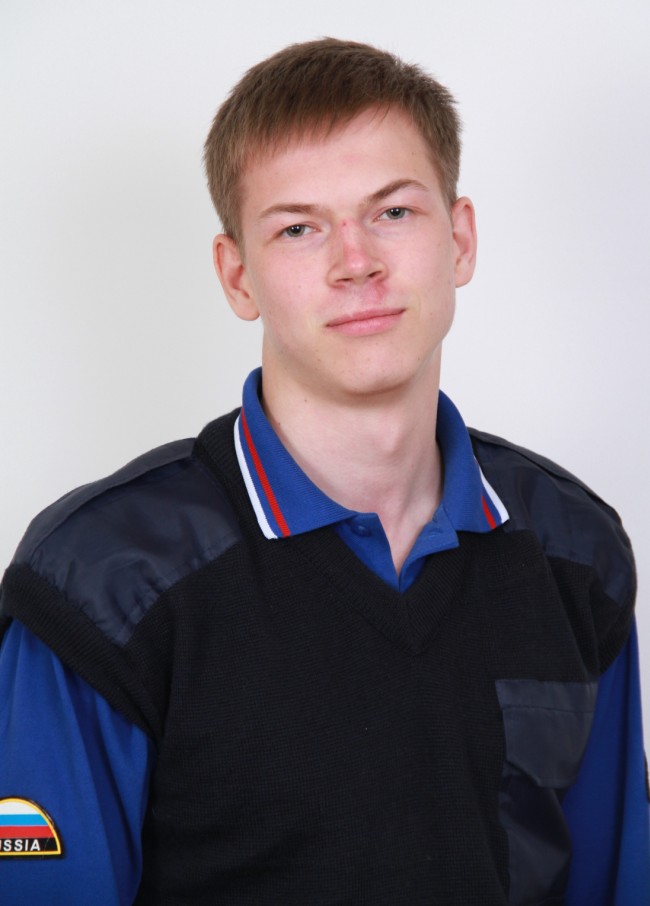 КОТОМЦЕВА А.А.
учебная группа 55-22
КУЛИКАНОВ М.И.
учебная группа 51-211